DEĞERLERİMİZ
SELAMLAŞMA
SEVGİ
HOŞGÖRÜ
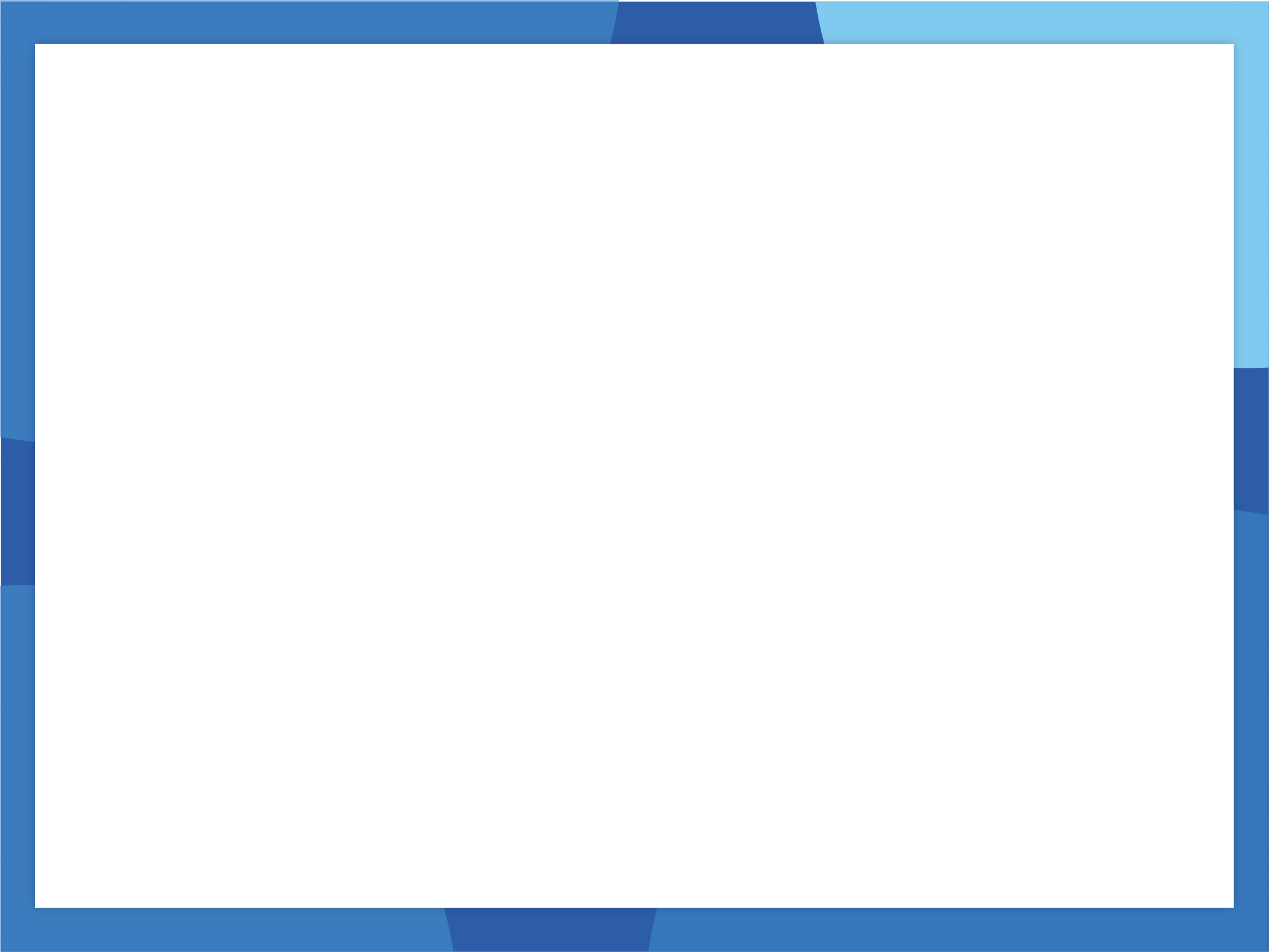 Beklentileriniz?
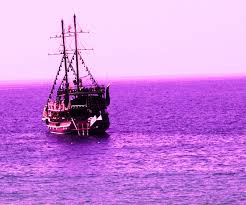 *Hangi düşüncelerle geldiniz?
*Şu an gündeminizde ne var?
*2 saat sonra buradan ayrılırken, cebinizde nelerle gitmek istersiniz? 
*Bu çalışmadan beklentileriniz neler?
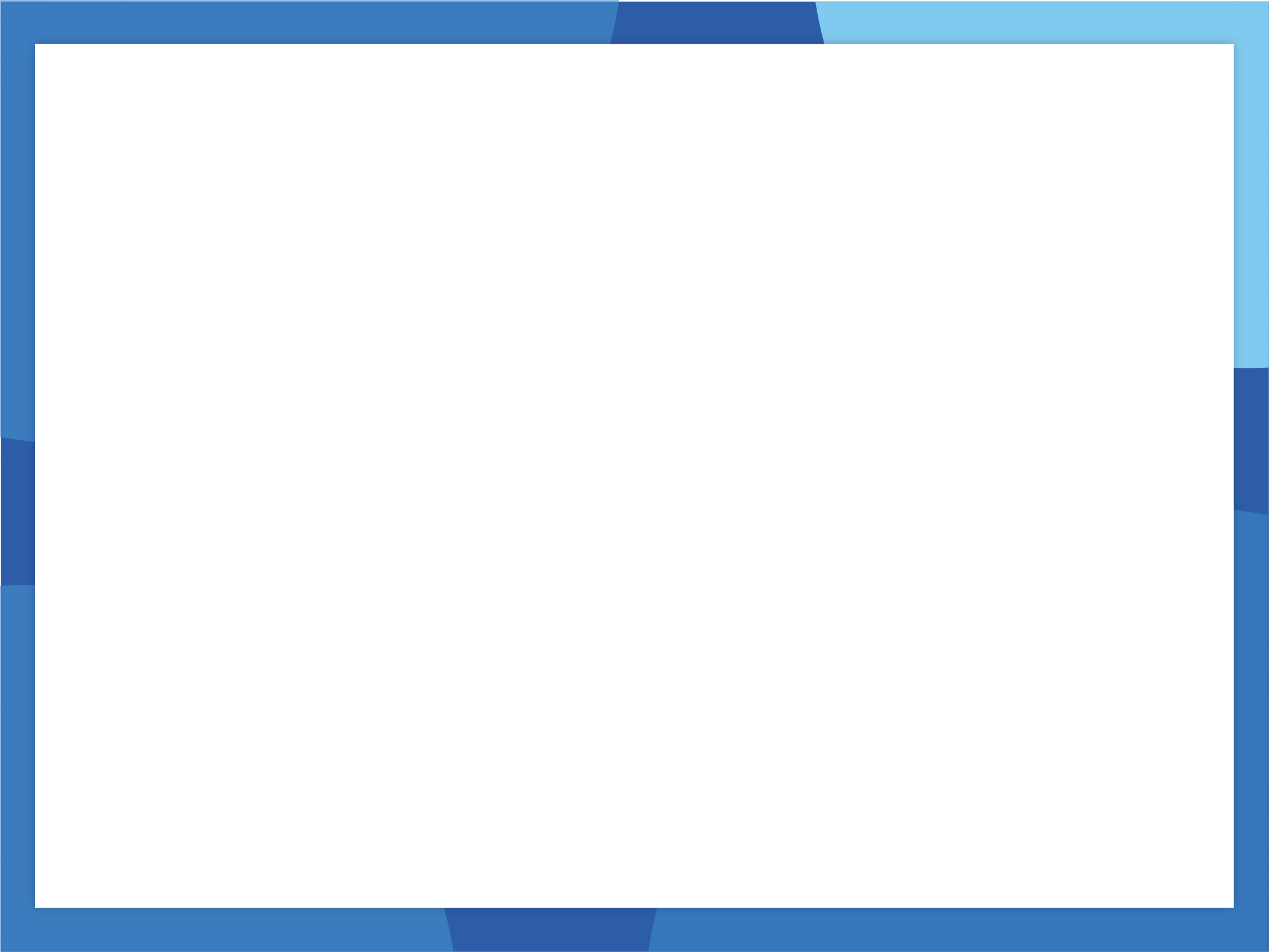 Kocaman evler yaptık, ama birbirimizden de koptuk
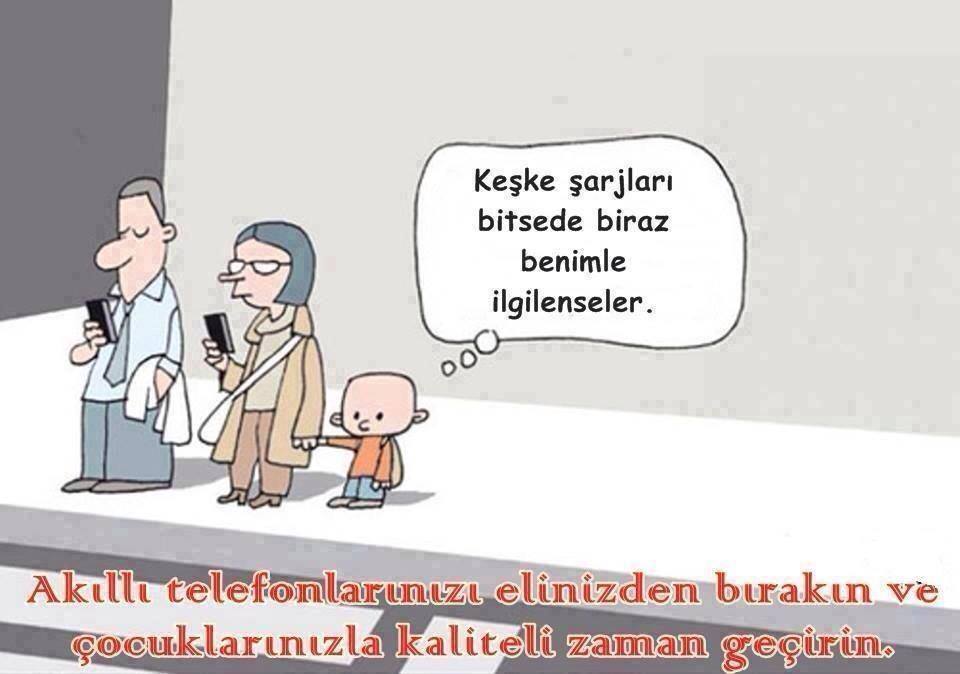 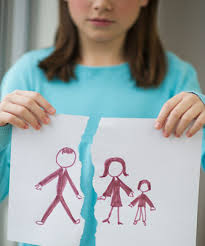 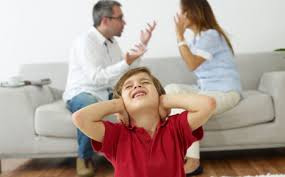 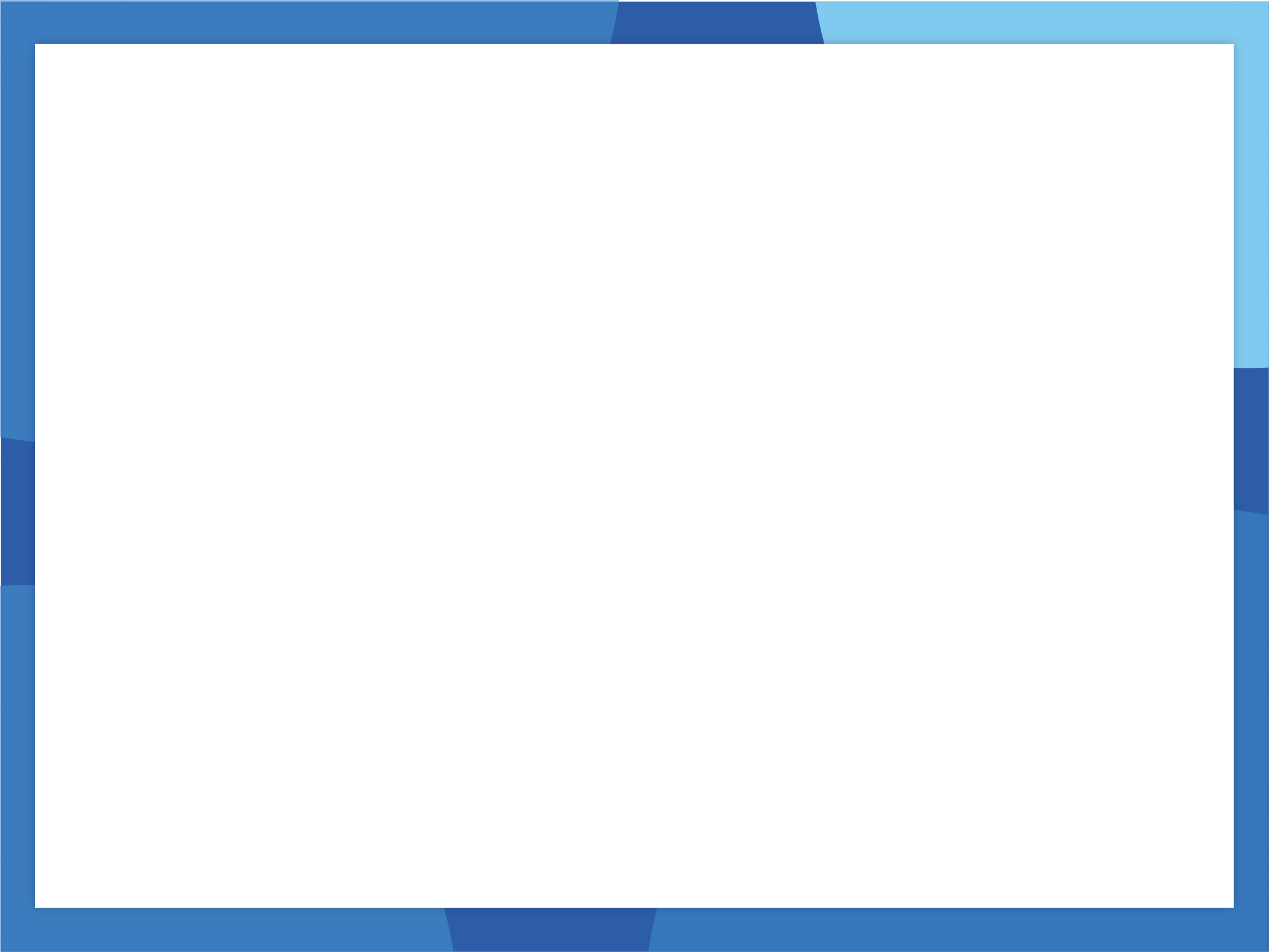 Aya gidip-gelerek onca yolu kat ettik, fakat birbirimizi göremez, anlayamaz olduk…
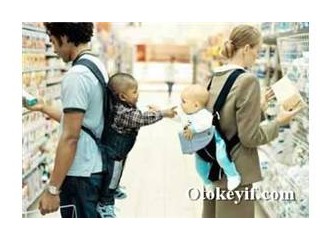 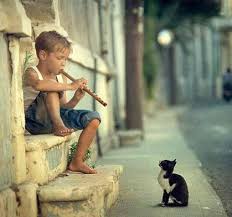 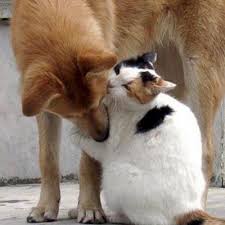 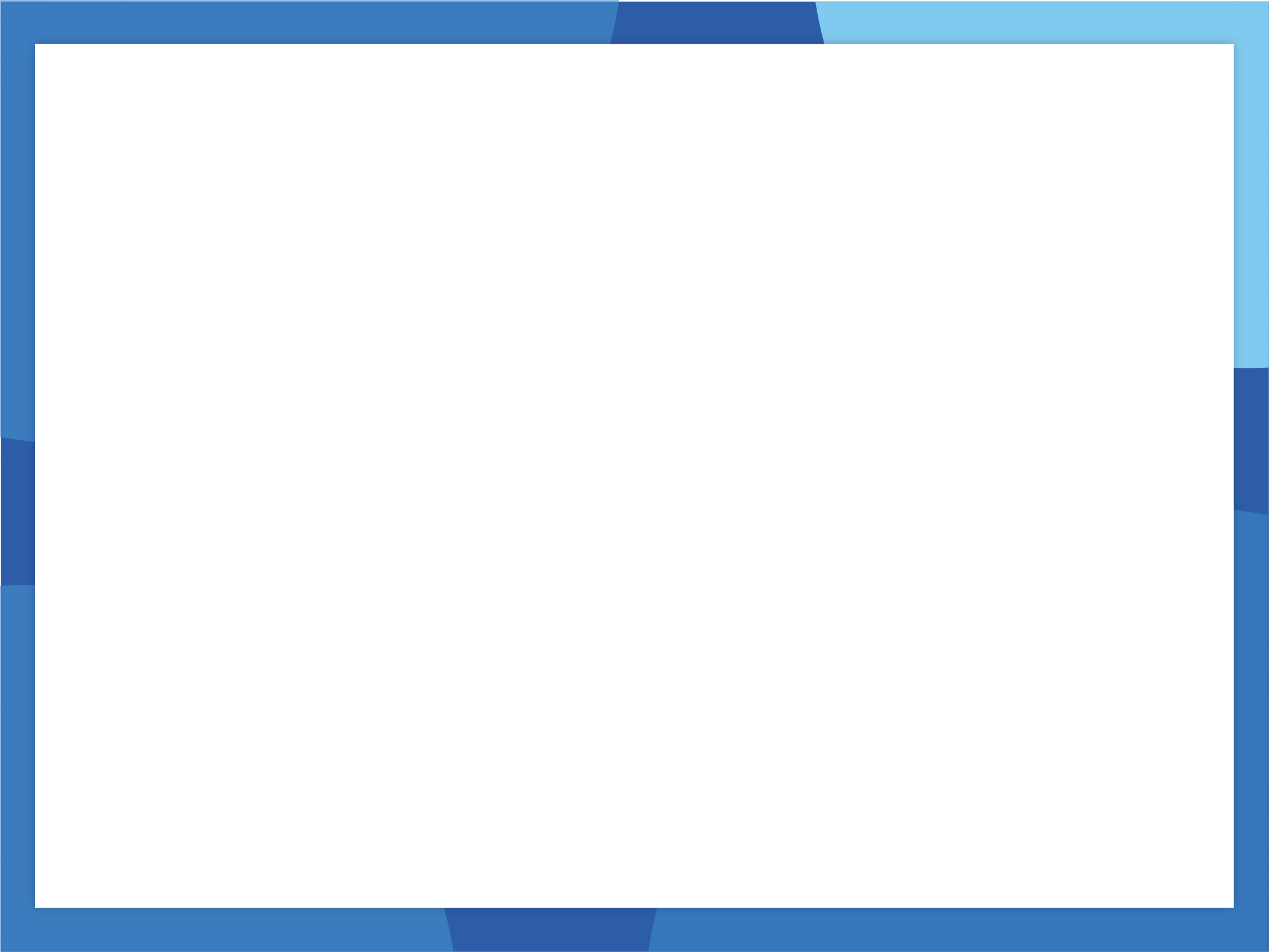 Daha fazla üretelim diye yeni bilgisayarlar geliştirdik, fakat daha az iletişim kurmaya başladık
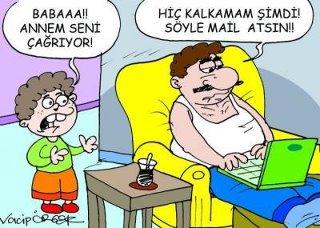 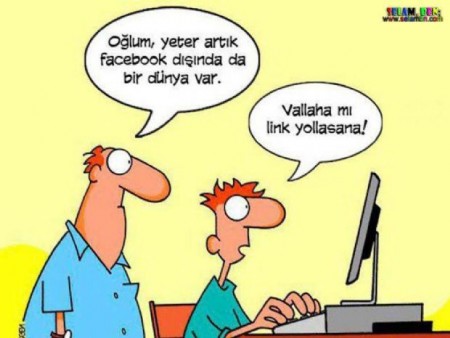 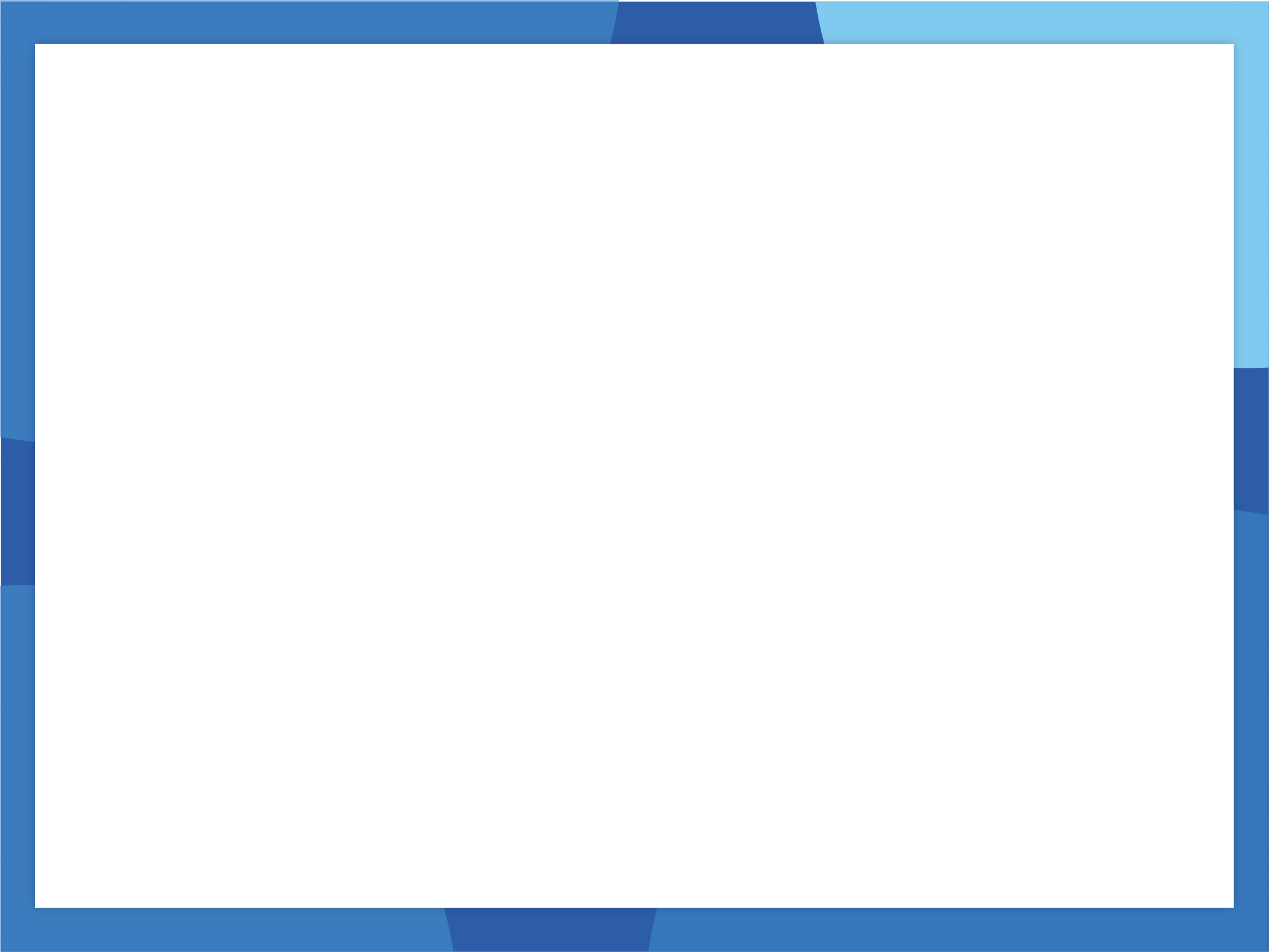 Değerlerimizi büyüklerden değil, Sanal ekranlardan öğrenir olduk
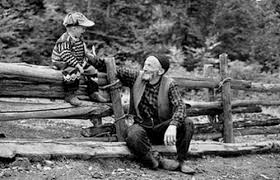 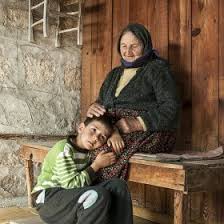 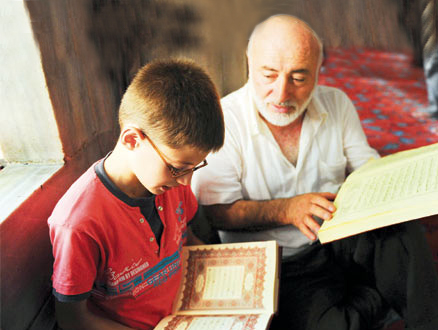 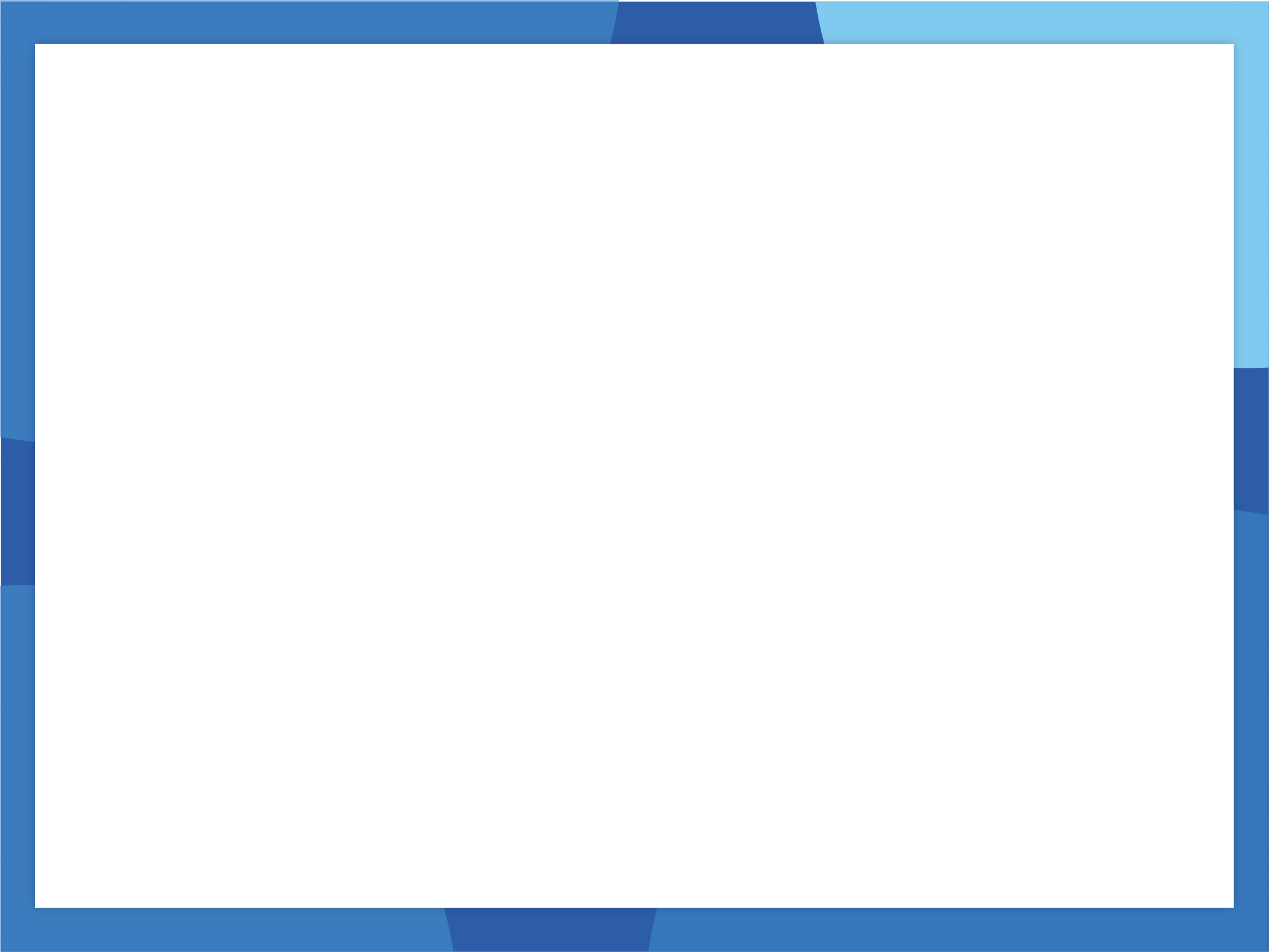 Modern çağdayız! Biz dışında her şey değişiyor. Hala gözümüzün nuru olan Kadınlarımıza ve Kızlarımıza Kıyıyoruz
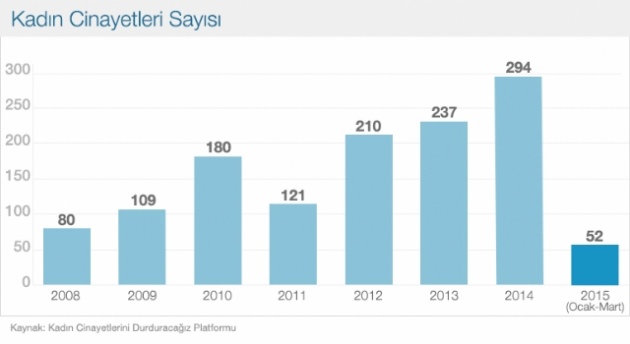 2013’te kadına yönelik 12 bin 946 şiddet olayı gerçekleşmiştir.
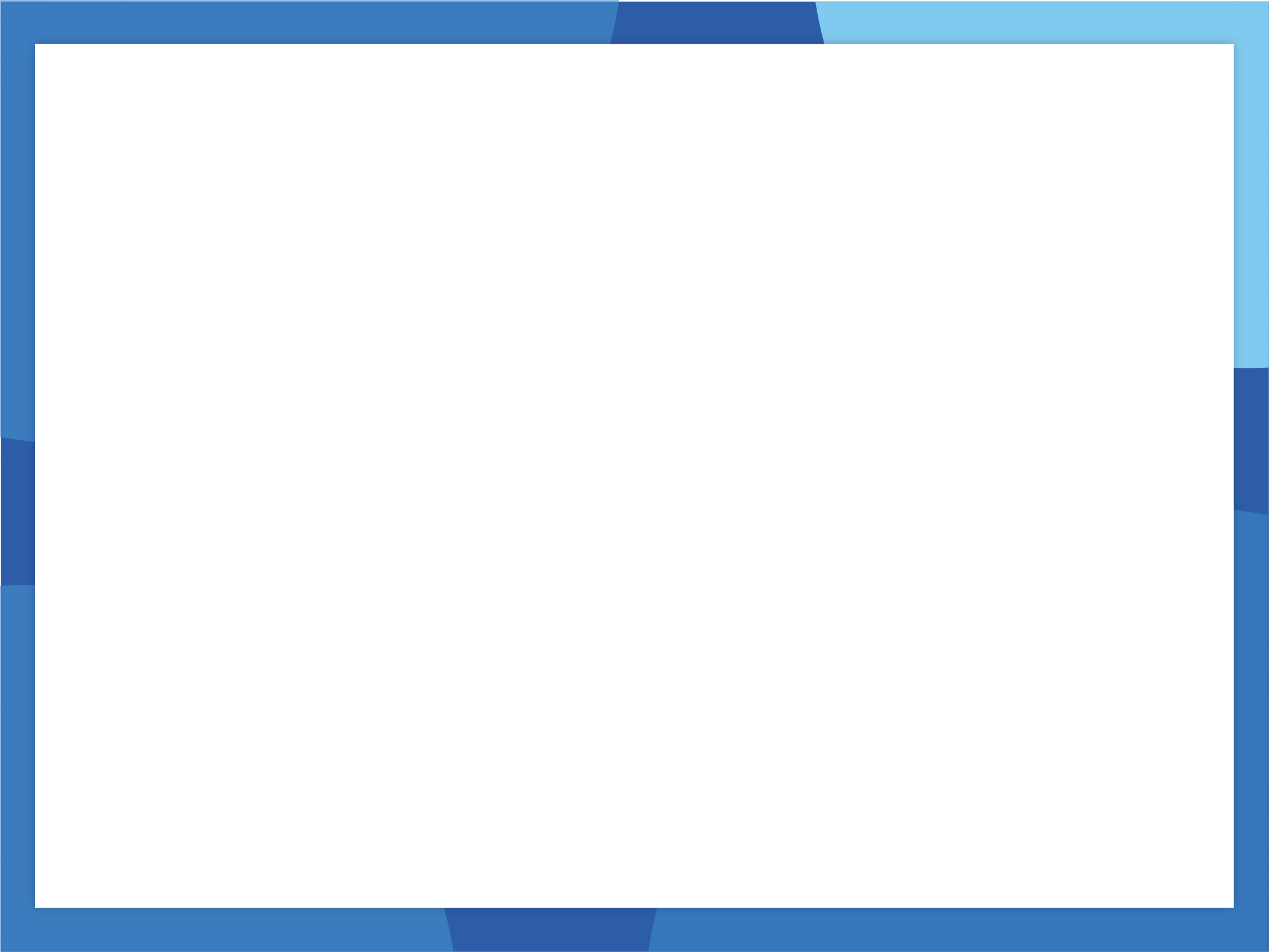 Vicdan mı dediniz?
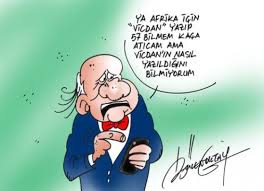 Gerçekte erdemlilik, yüzünü doğuya veya batıya çevirmeniz ile ilgili değildir; ama gerçek erdem sahibi, Allah'a, Ahiret Günü'ne, meleklere, vahye ve Peygamberlere inanan, servetini -kendisi için ne kadar kıymetli olsa da- akrabasına, yetimlere, ihtiyaç sahiplerine, yolculara, (yardım) isteyenlere ve insanları kölelikten kurtarmaya harcayan; namazında devamlı ve dikkatli olan ve arındırıcı (mali) yükümlülüğünü ifa eden kişidir; ve (gerçek erdem sahipleri) söz verdiklerinde sözünü tutan, felaket, zorluk ve sıkıntı anlarında sabredenlerdir. İşte onlardır sadakatlerini gösterenler ve işte onlardır Allah'a karşı sorumluluklarının bilincinde olanlar.
Bakara Süresi 2/177Vicdan mı dediniz?
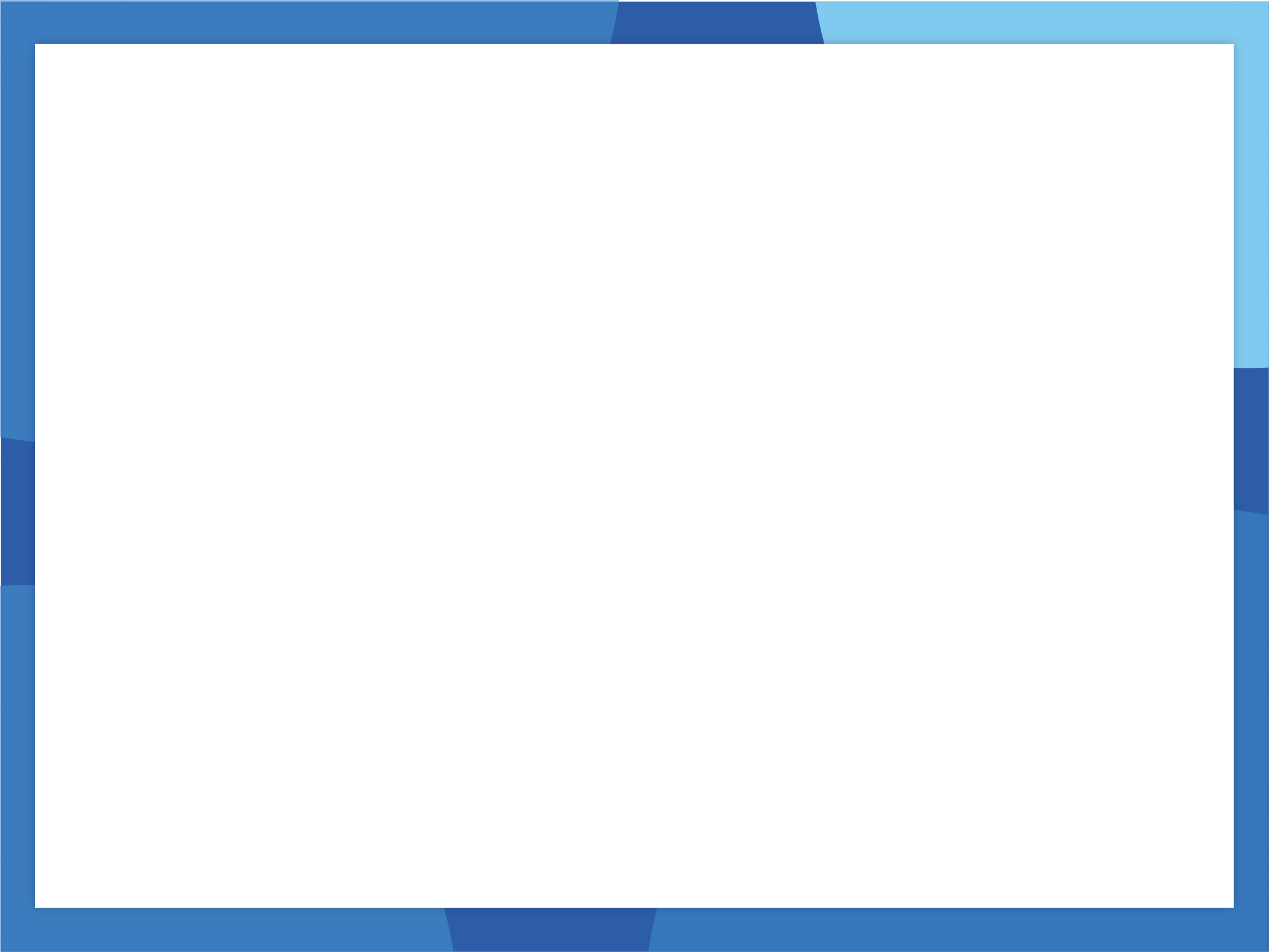 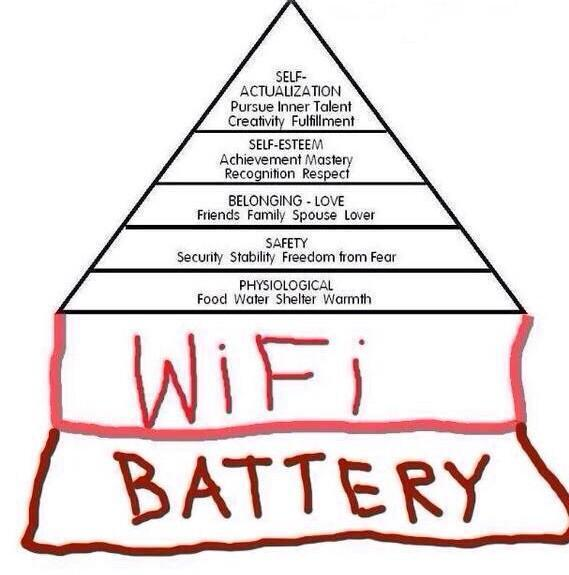 Yeni Değerler Pramidi
[Speaker Notes: İnsanoğlunun temel ihtiyaçlarını listeleyen 21.yy. tasarımcıları, bireyin ve toplumun asli gereksinimleri olarak genellikle maddi gıdaları ve lüks teknolojik araçları ilk sıraya yerleştirmektedirler. Oysa günümüz insanının en temel ihtiyacı sağlık, huzur ve mutluluktur.
Günümüzde küresel ölçekli insanlık sorunlarından birisi değerler yitimidir.
Teknolojinin zirvesine tırmanan insanoğlu, huzur ve mutluluğa ulaşamamıştır.
İnsanların duygusal ve sosyal açıdan tatmin edilmesi, en az biyolojik ihtiyaçları kadar önemlidir.]
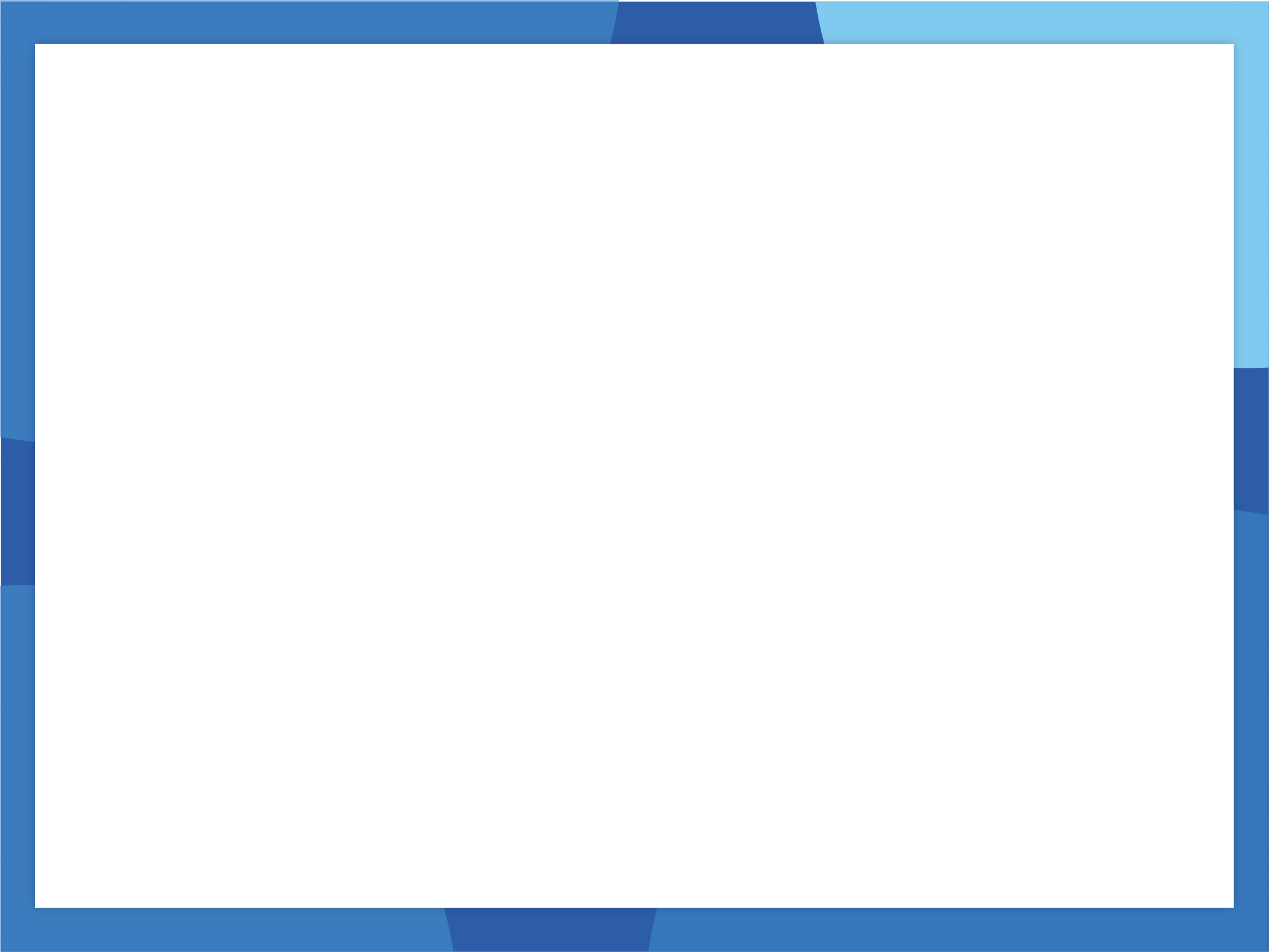 Ya Eskiden Nasıldı?
Ahiliğin Yazılı Kaynaklarından Biri Olan FÜTÜVVETNAME’de Türklerin Ahlaki Değerleri Şöyle Sıralanmıştır:
Doğruluk, cömertlik, dostluk, sadakat, kanaat, takva, tefekkür, vefa, ilim, amel, sabır, ihlas, sır saklamak, yalan söylememek, zina yapmamak, hırsızlık etmemek, büyüklere saygı göstermek, kötü söze cevap vermemek, herkese iyilik yapmak, misafiri sevmek, din farkı gözetmeksizin bütün insanları sevmek, herkesi bir görüp kendini herkesten aşağı görmek
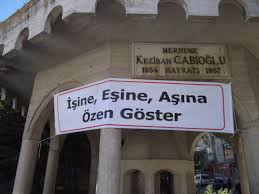 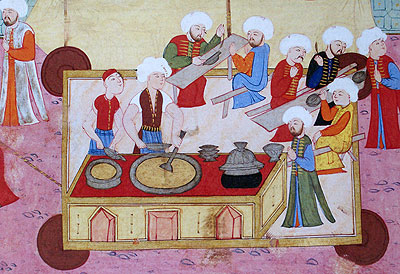 Onlar için halka hizmet, Hakka hizmetti.
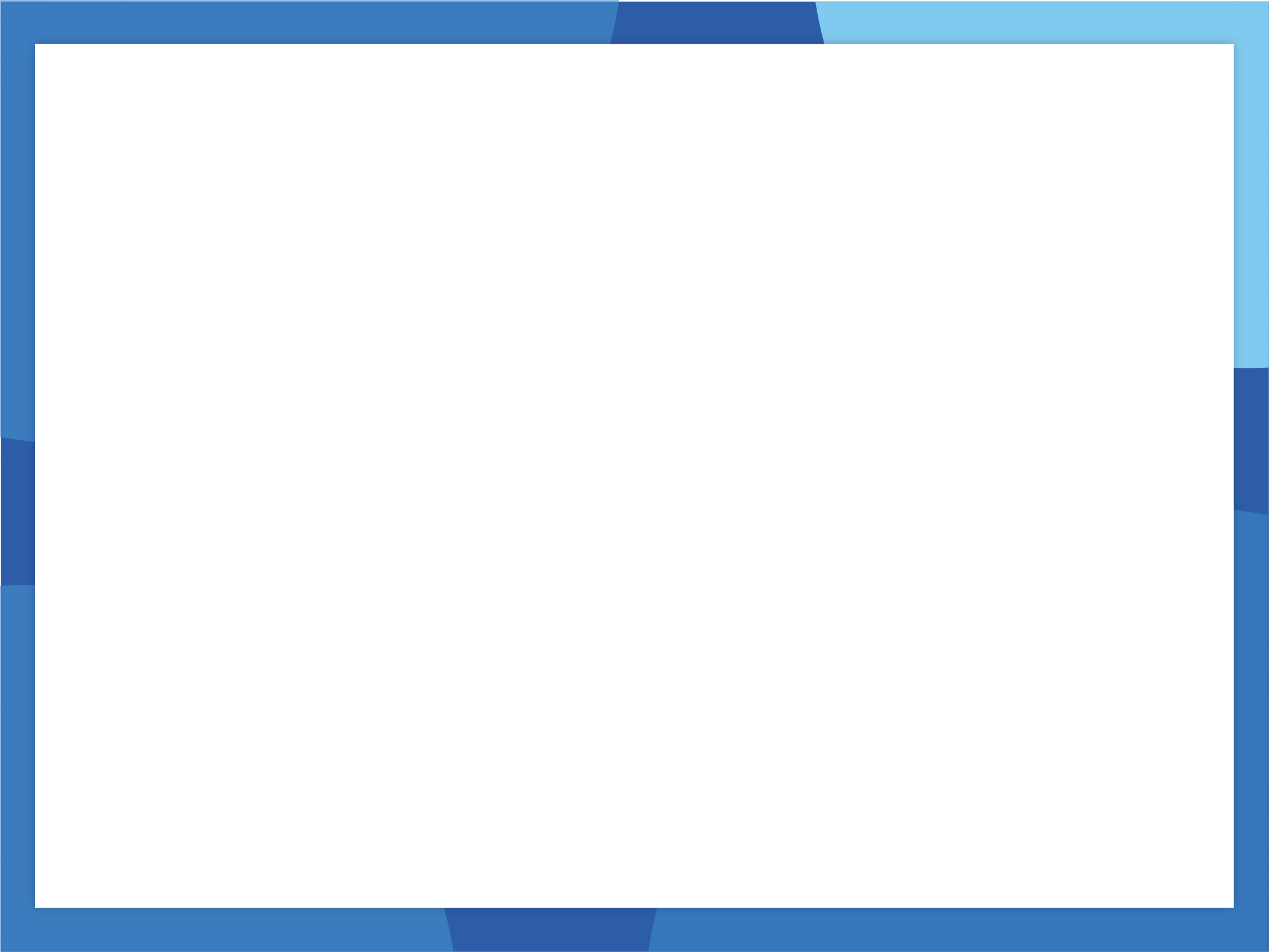 İnsanı insan yapan değerleridir.
Kalbin baş düşmanları olan kibir, ihtiras, açgözlülük, vurdumduymazlık, kabalık, yalancılık, sahtekarlık, cehalet, fesatlık gibi fena duygulardan kurtarılması maddi beslenmeden çok daha önemlidir.
İnsanın hayatını anlamlı kılmak için içindeki ruhi güzellikleri uyandırmak gerekir.
İnsanı bedenden öte insan yapmak için değerlerini korumak gerekir.
İnsanın ruhundaki ayrık otları ayıklamak ona değer katar.
Bilgi ile erdem arasındaki bağı kopardık.
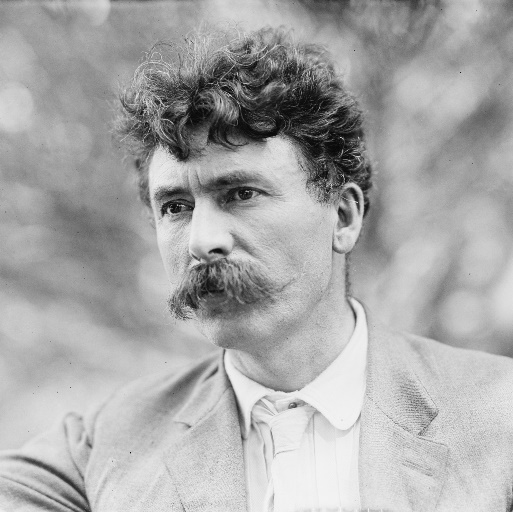 «Eğitimin ilk hedefi bilimsellik değil, insanlıktır.» Ernest Seton.
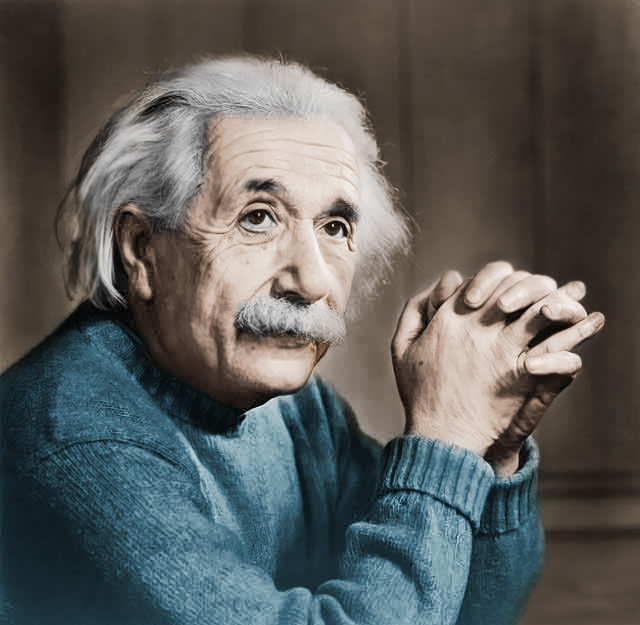 «Bir başarılar adamı değil, değerler adamı olmaya çalış.»
 Albert Einstein
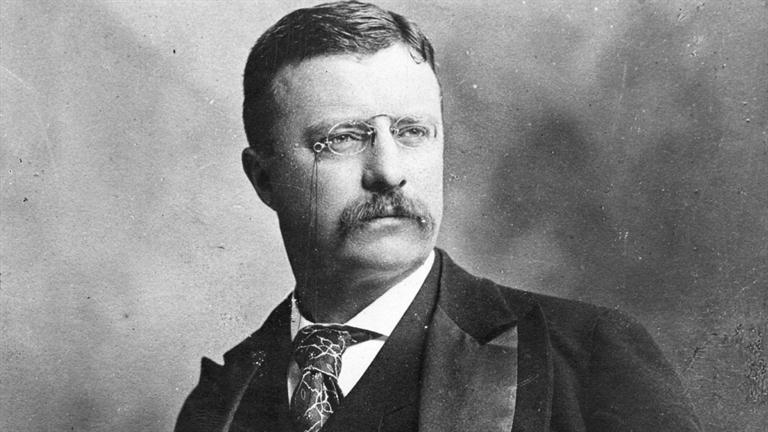 «Bir insanı akıl yönünden eğitip ahlak yönünden eğitmemek, toplumun başına bela yetiştirmek demektir» 
Theodere Roosevelt.
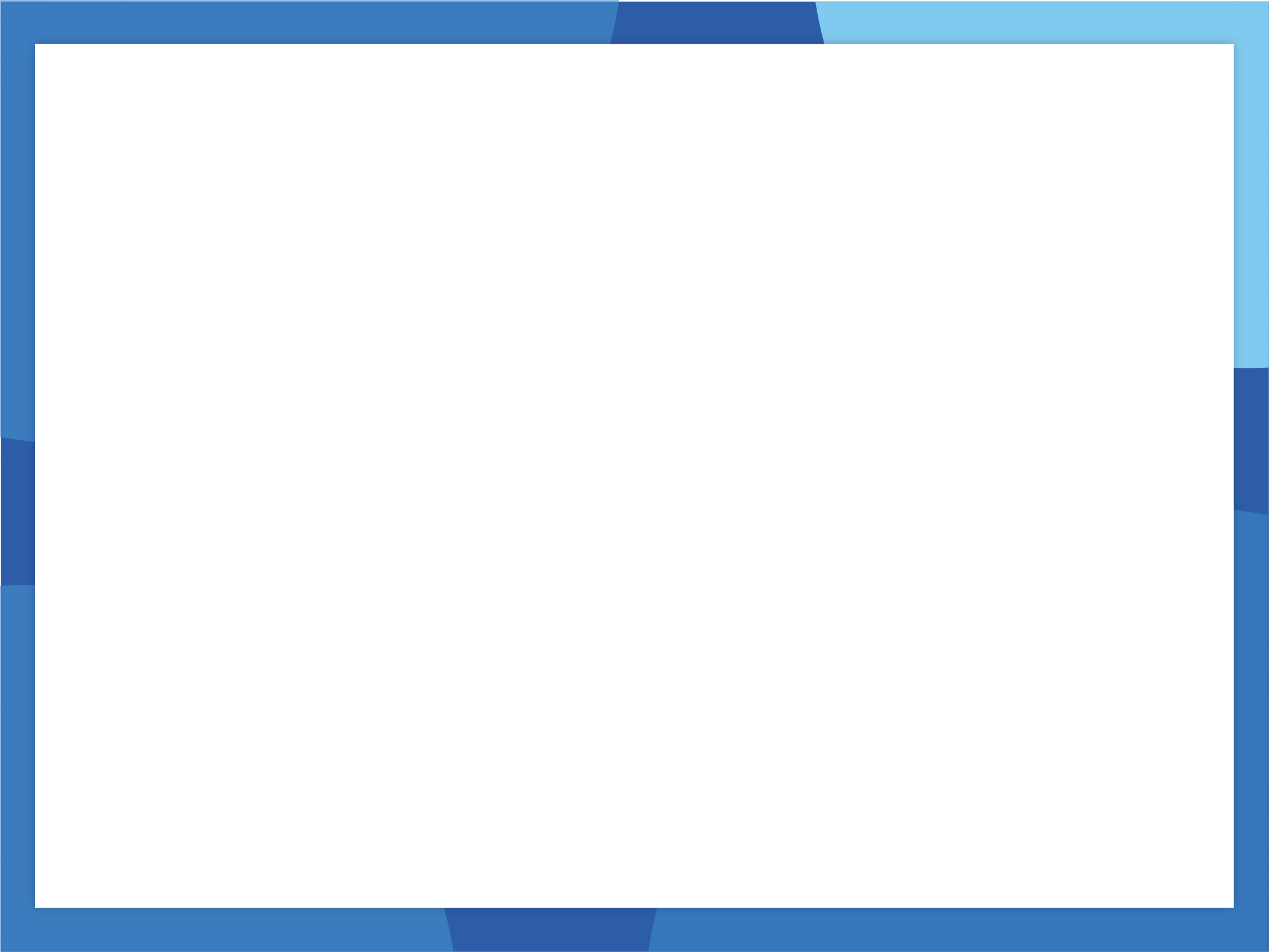 İnsan karakterini değerleriyle bir ağ gibi örer. Karakteri yanlış değerlerle örmek bir insanın geleceğini çalmaya eşittir.
Söylediklerinize dikkat edin; düşüncelere dönüşür…
Düşüncelerinize dikkat edin; duygularınıza dönüşür..
Duygularınıza dikkat edin; davranışlara dönüşür…
Davranışlarınıza dikkat edin; alışkanlıklarınıza dönüşür…
Alışkanlıklarınıza dikkat edin; değerlerinize dönüşür…
Değerlerinize dikkat edin; karakterinize dönüşür…
Karakterinize dikkat edin; kaderinize dönüşür.
Mahatma Gandhi
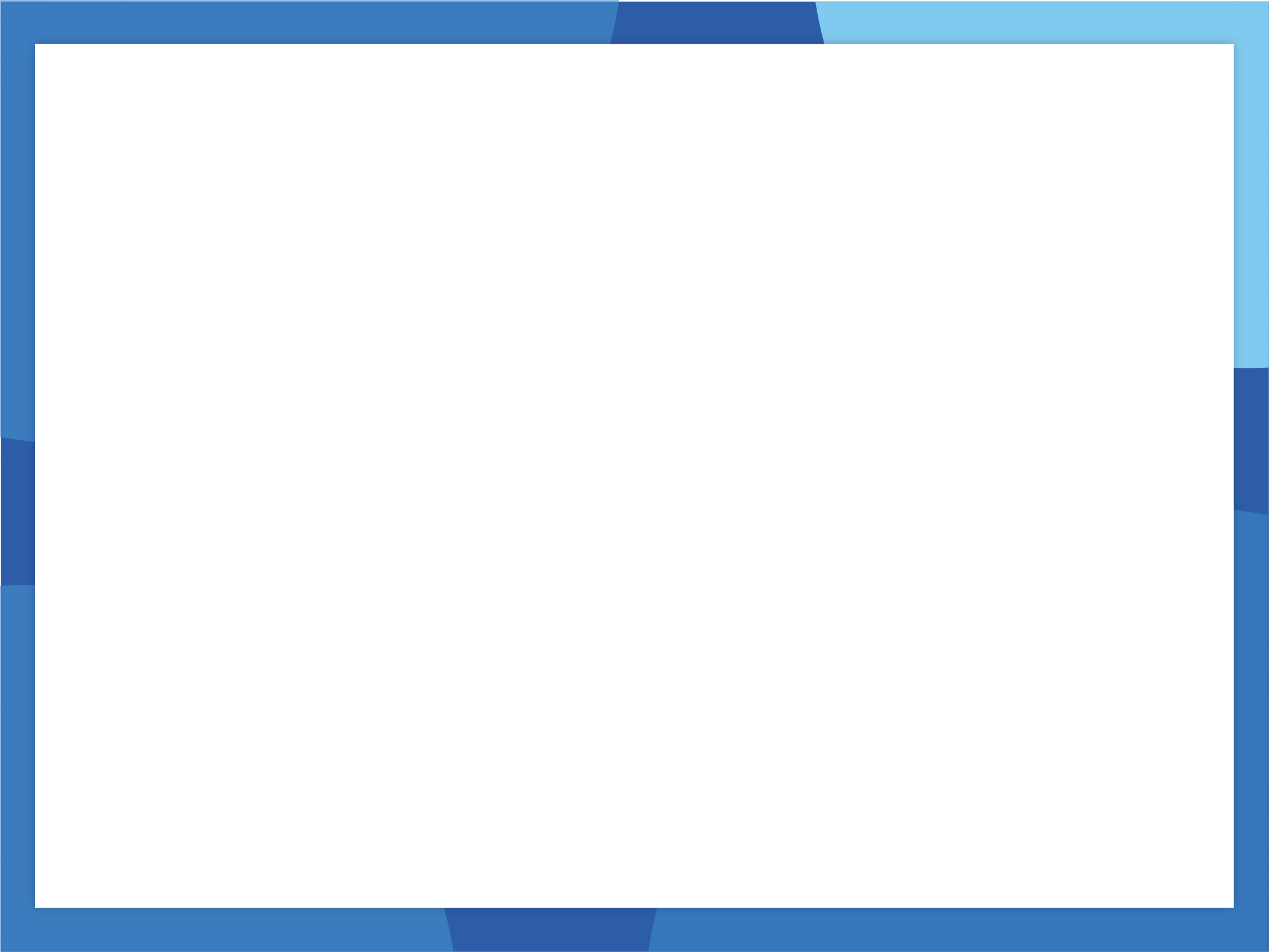 Önce Kendini Bil, Kendini Tanı
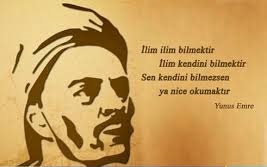 Kendini tanıyan insan gerçek duygu ve düşüncelerinin farkına varır.
İç dünyası ile dış dünyası arasında bir denge kurar.
İnsan, kendini aşmadan kendini keşfedemez.
İnsan ilkeli olmalıdır.
İnsan erdemli olmalıdır.
İnsan, insan olmalıdır.
Yalnız bilgili olmak mı adam olmak,
Vefalı mı, değil mi insan, ona bak,
Yücelerin yücesine yükselirsin,
Halka verdiğin sözün eri olarak.
ÖMER HAYYAM
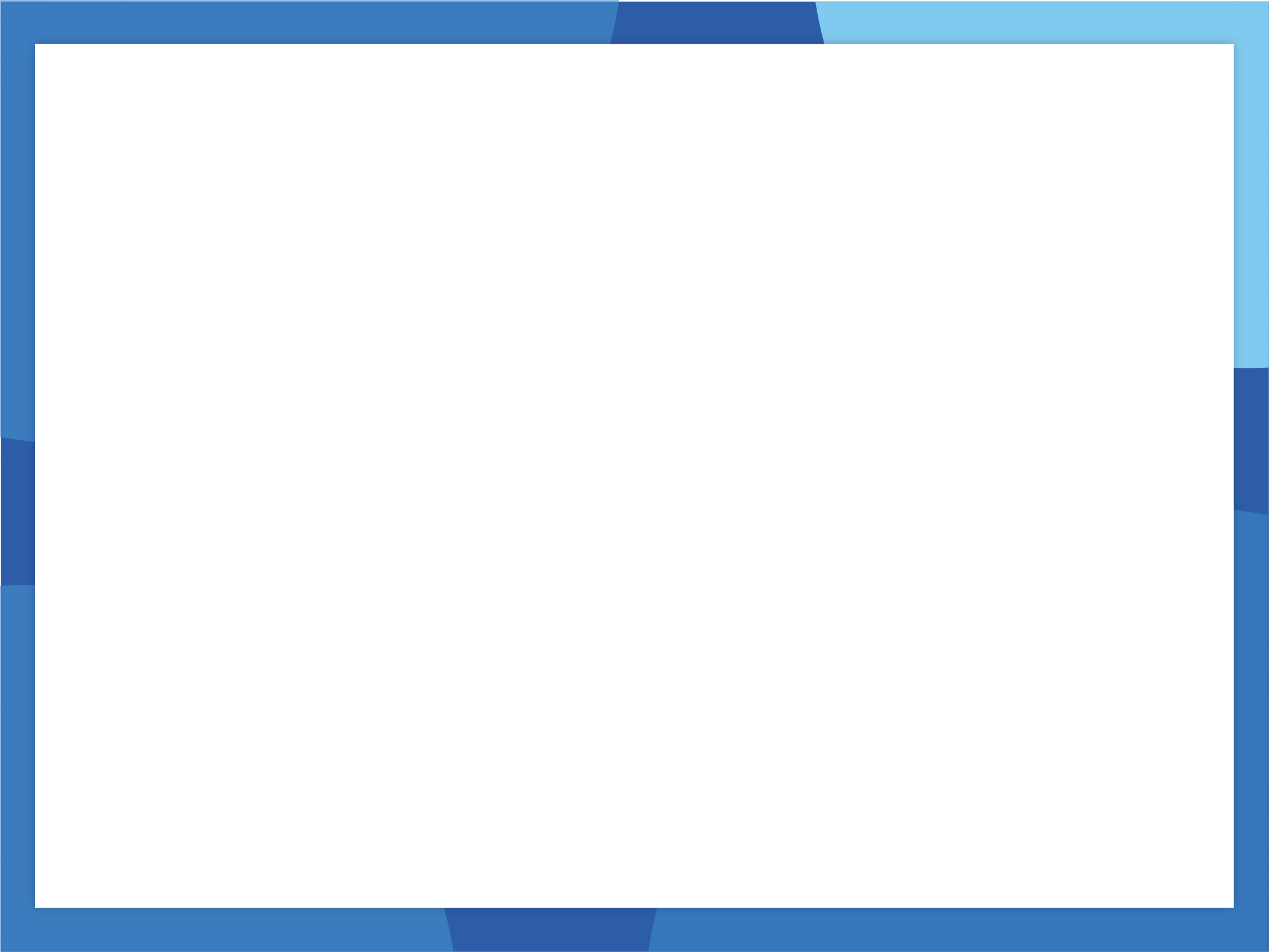 Değerlere Uymada Üç Hata
Ortama Göre Değerlere Uymak
Ekmeğe gösterdiğimiz saygıyı birbirimize göstersek, ne güzel olurdu?
Estün DÖKMEN
Keyfimize Göre Davranmak
Karşımızdaki Kişiye Göre Değerlere Uymak